Live-streaming at The Royal Library
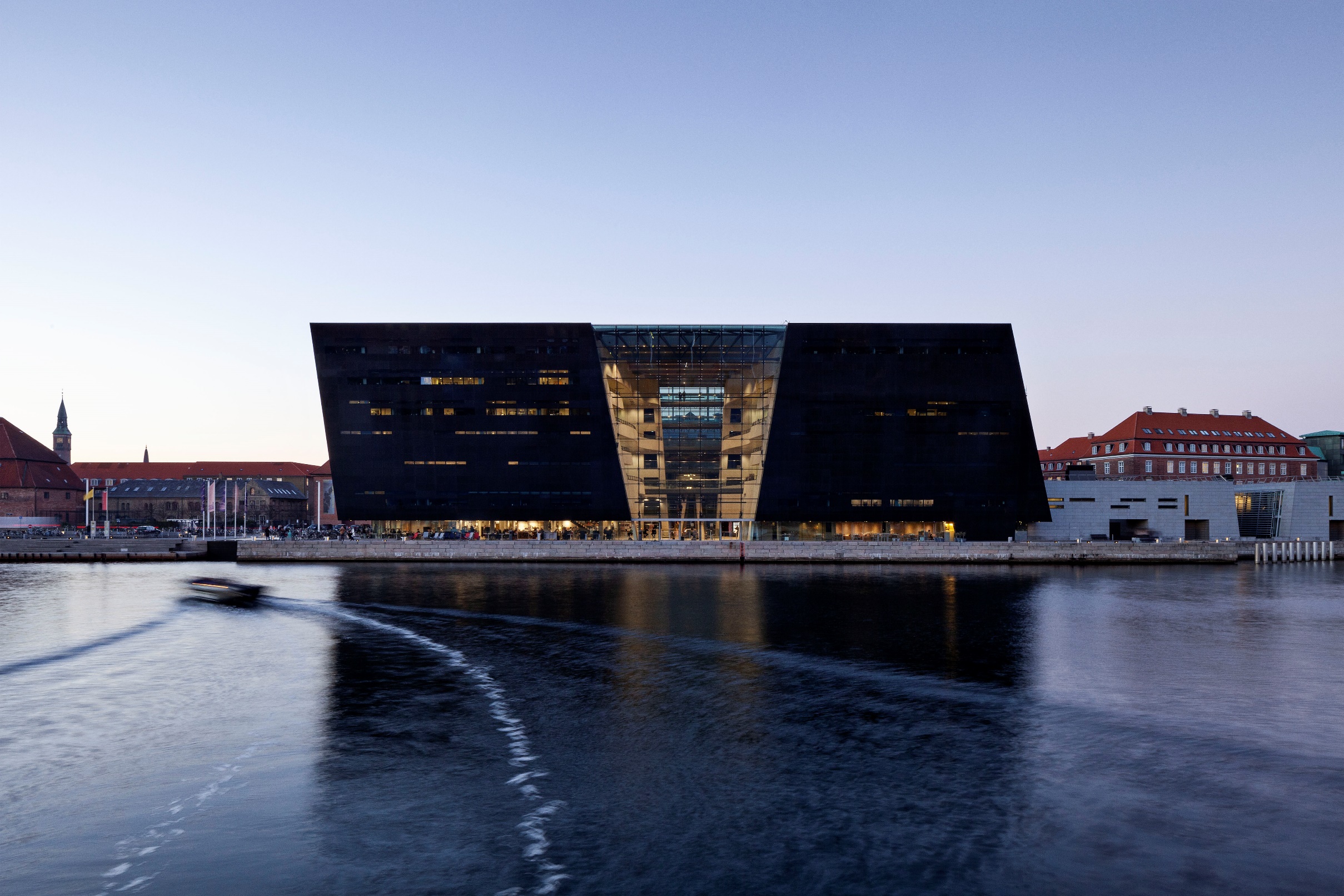 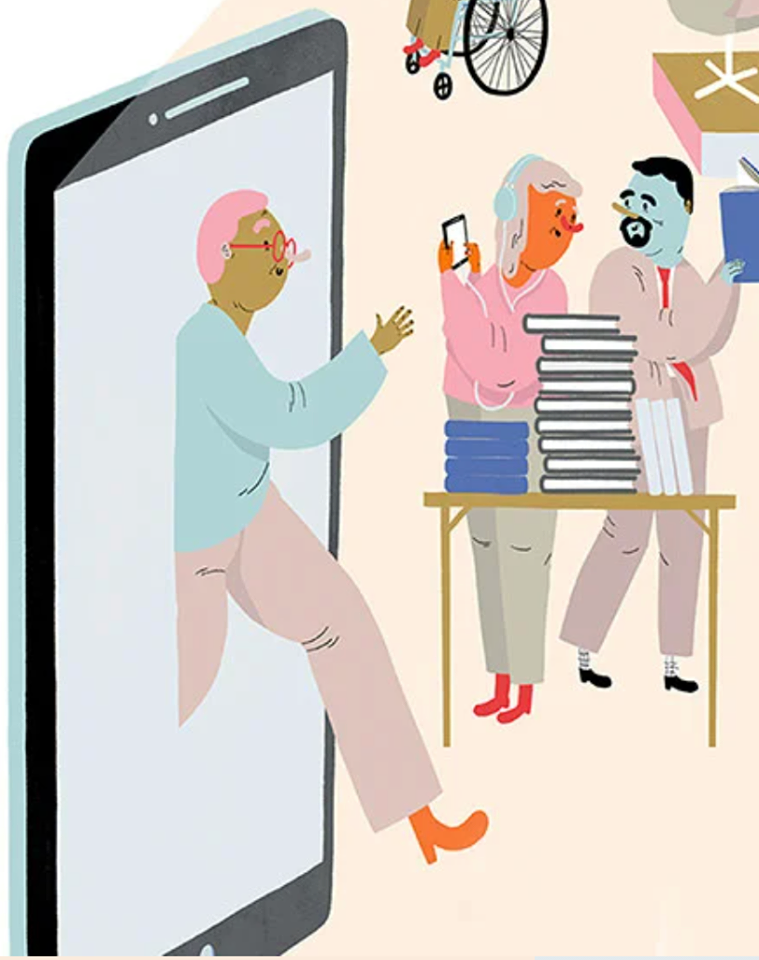 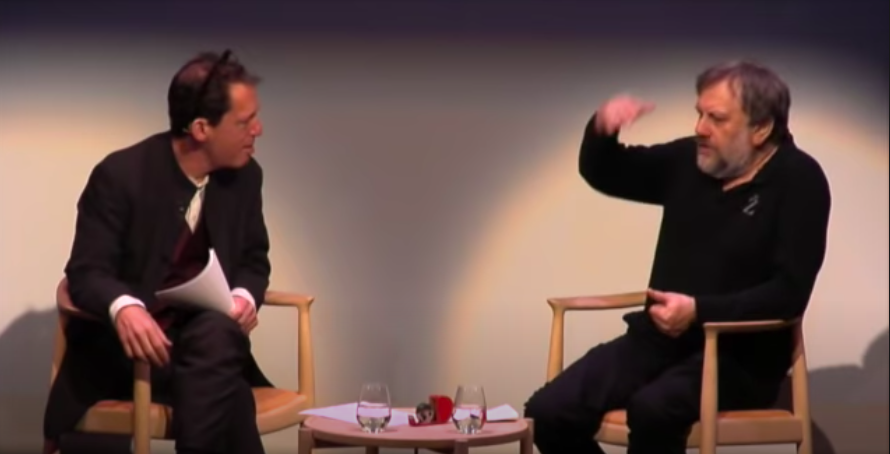 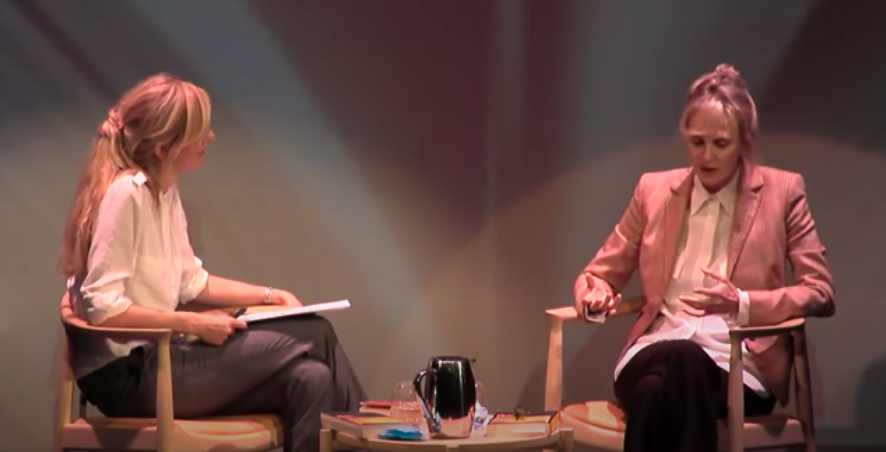 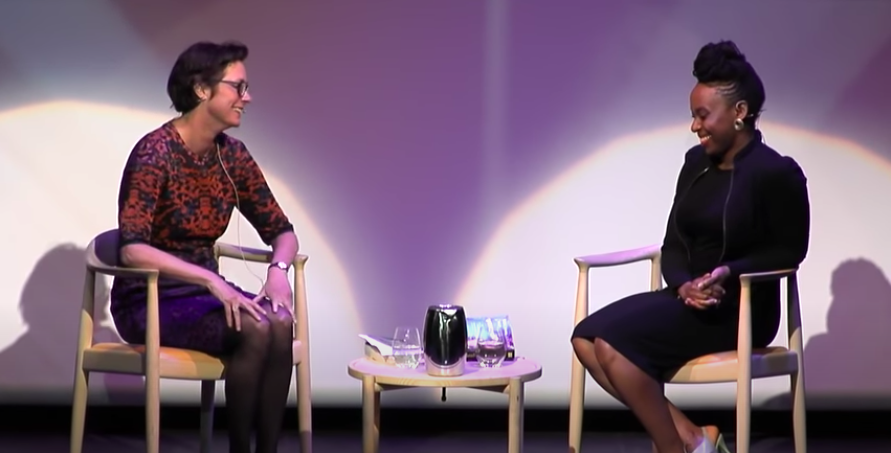 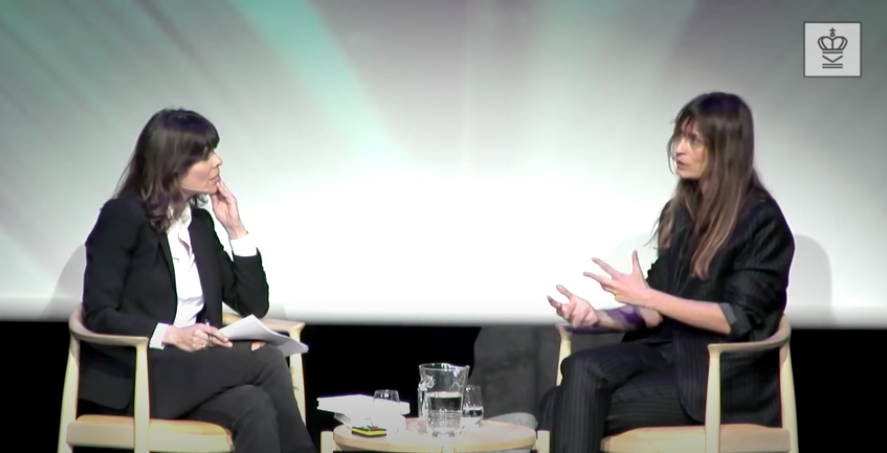 [Speaker Notes: Slavoj Žižek 2014, Siri Hustvedt 2014, Chimamanda Ngozi Adichie 2014, Caitlin Moran 2013]
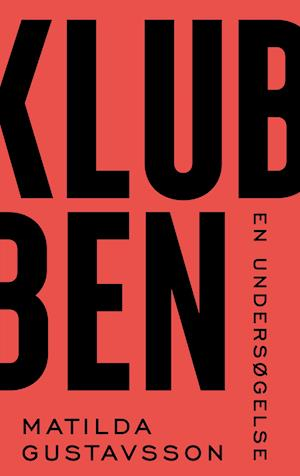 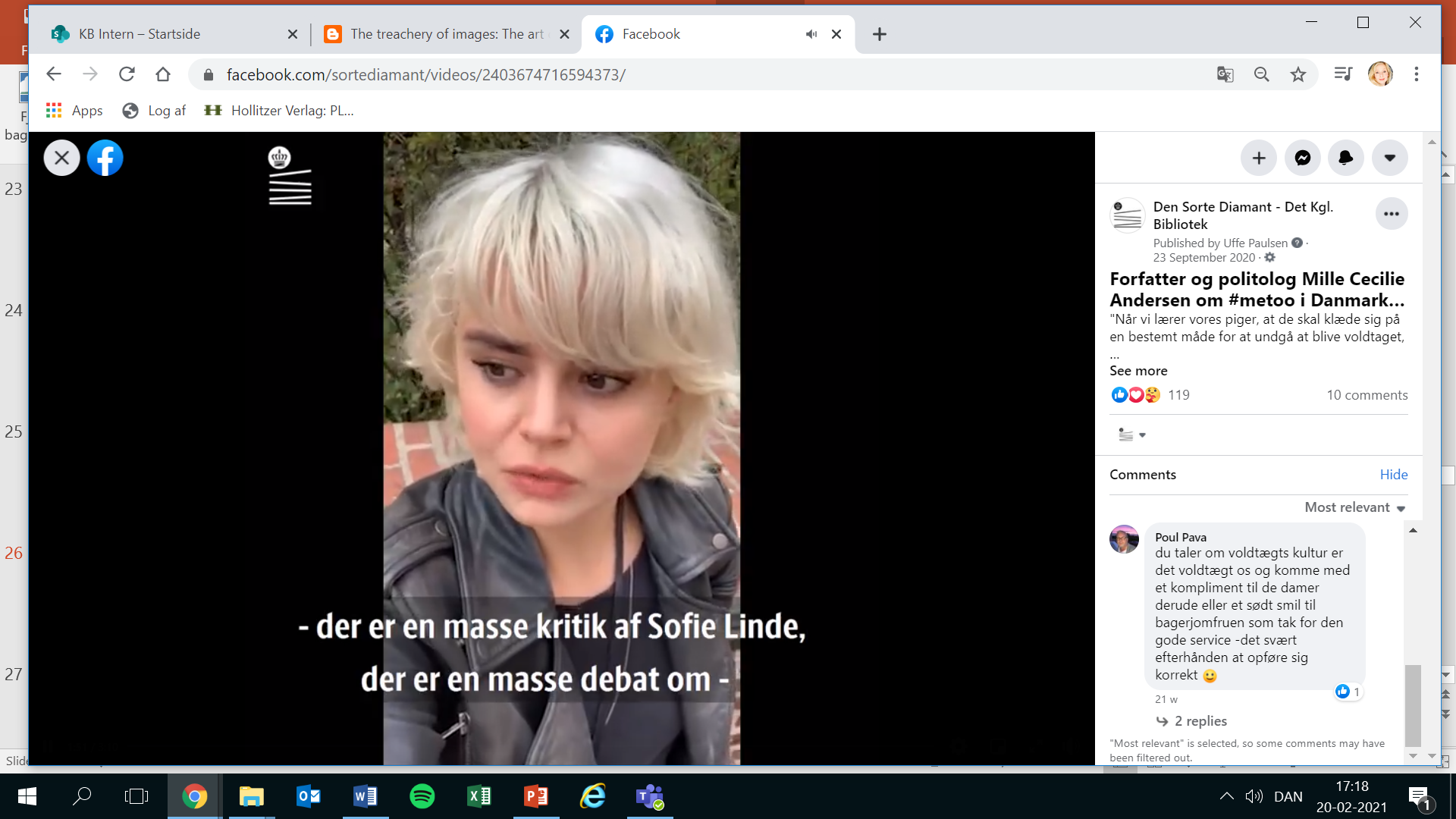 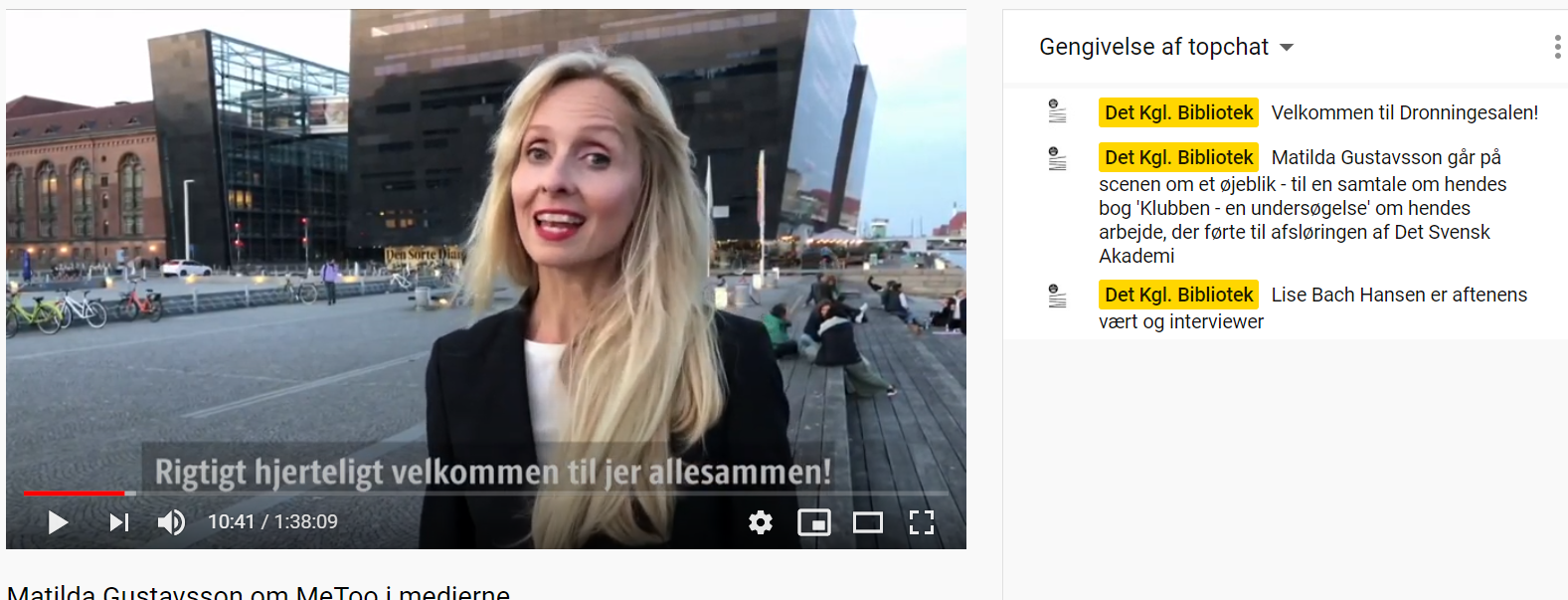 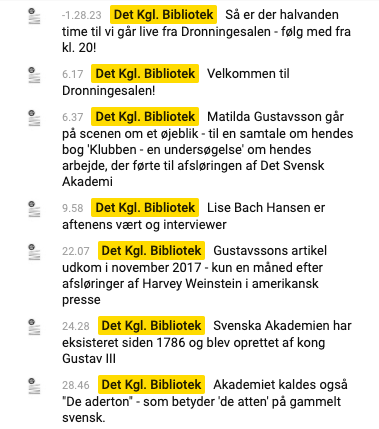 The digital hosting
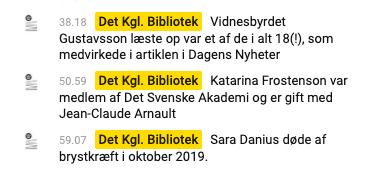 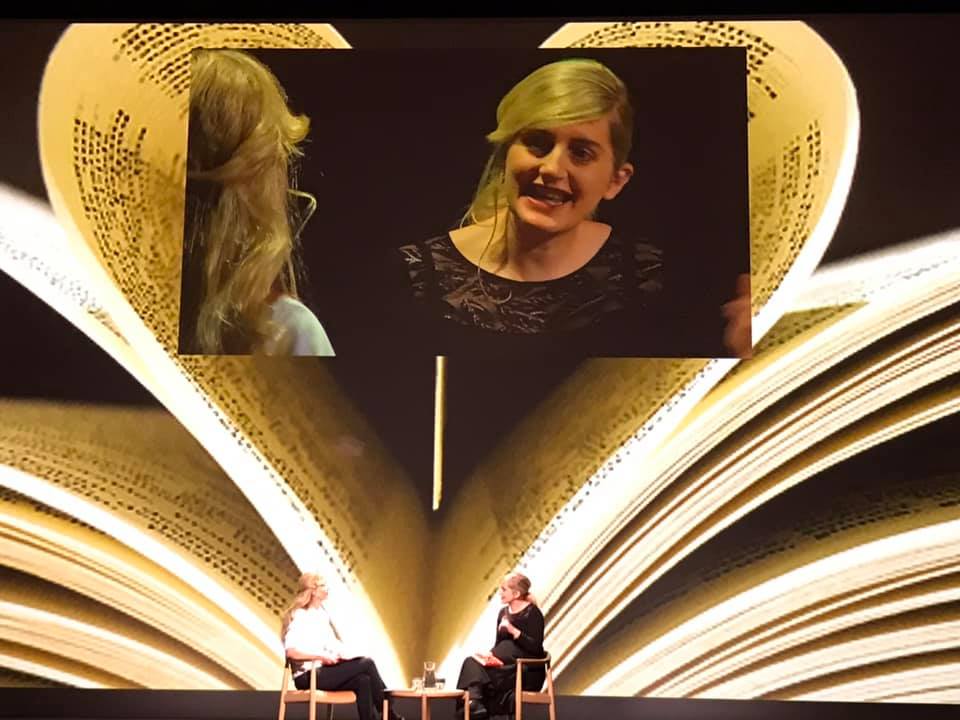 Foto: Tore Leifer
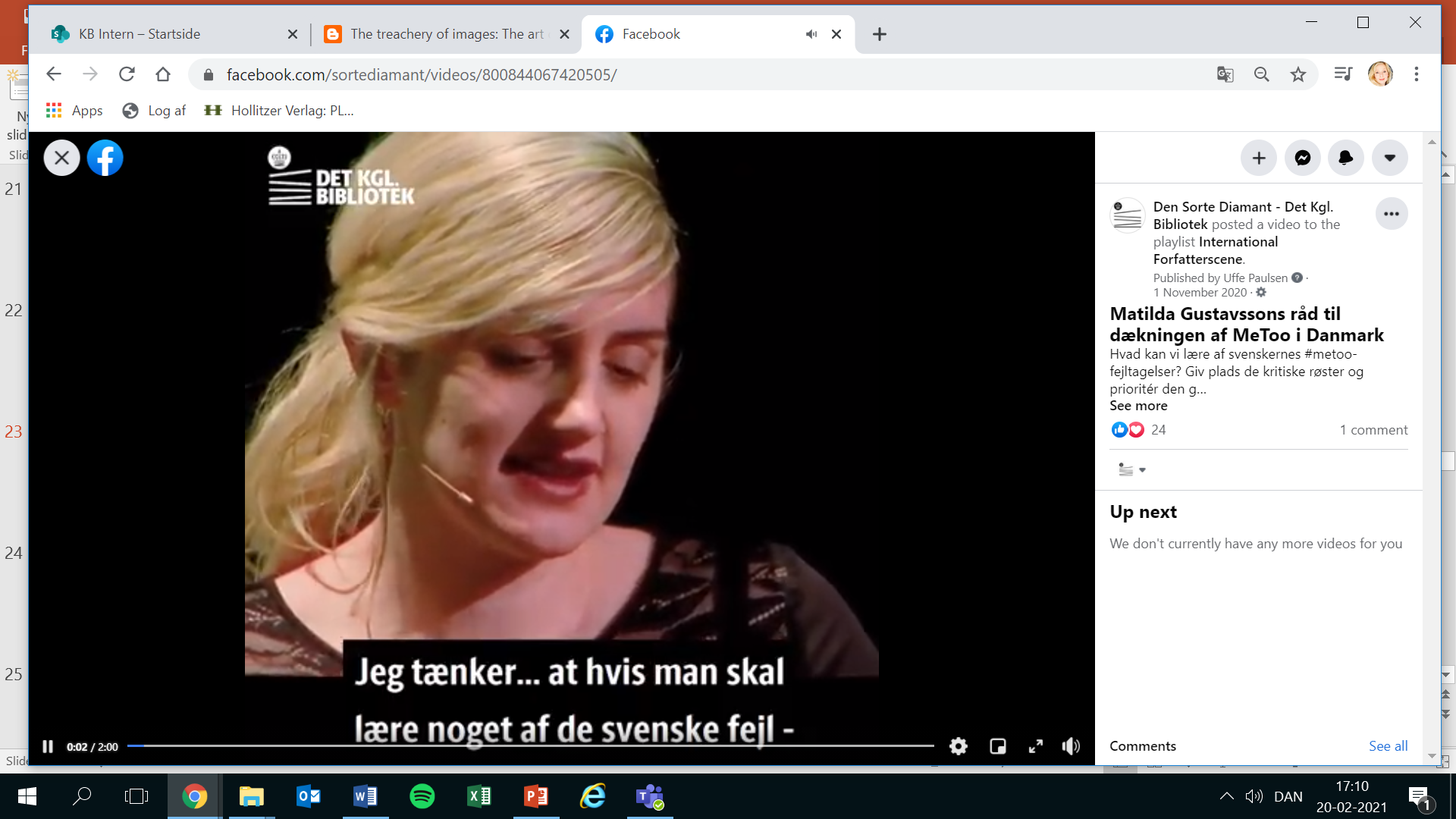 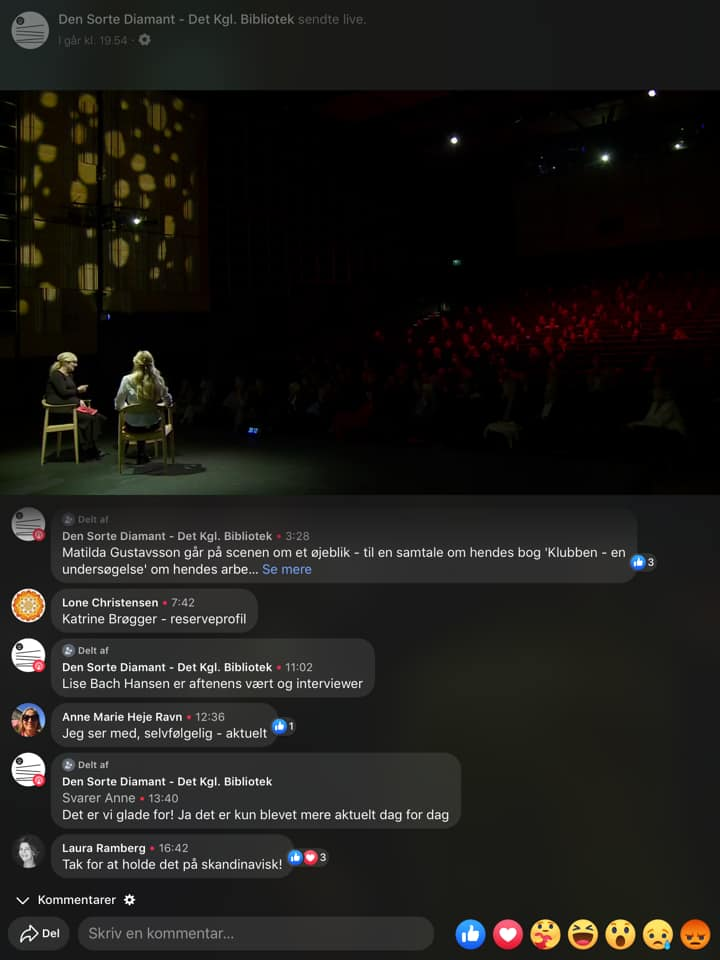 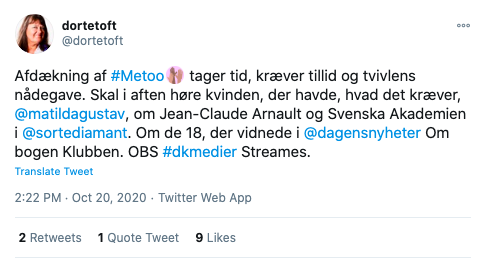 Digital reactions
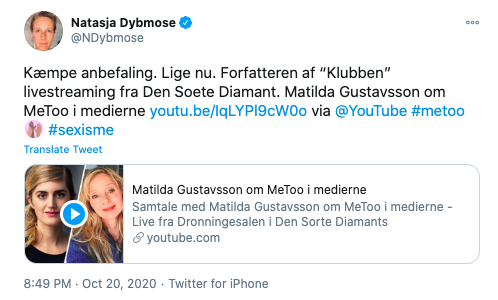 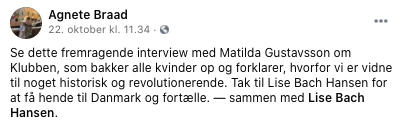 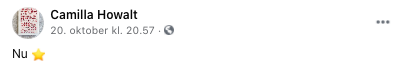 Digital reactions
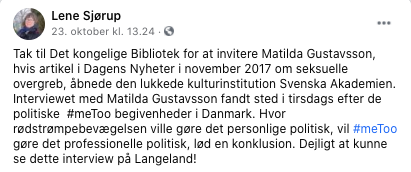 From Facebook
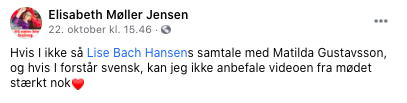 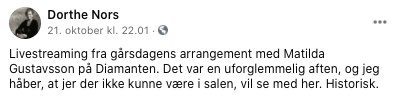 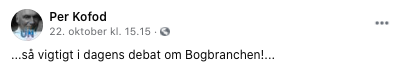 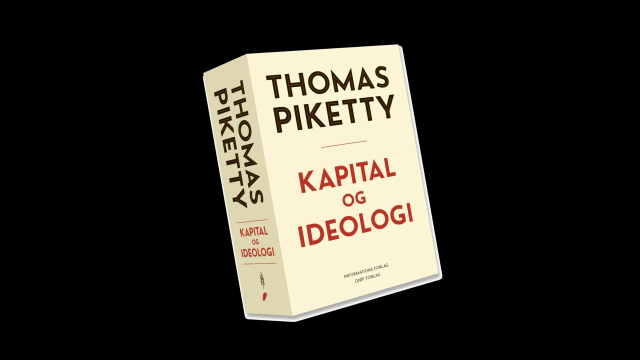 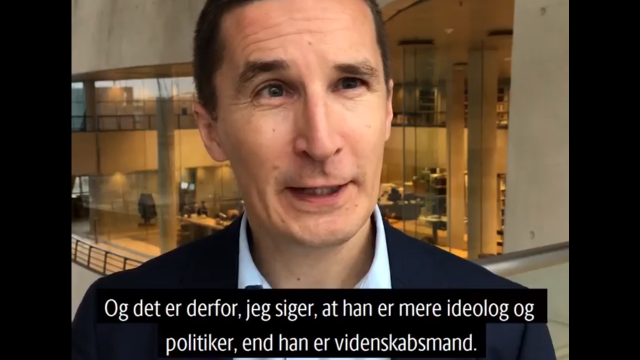 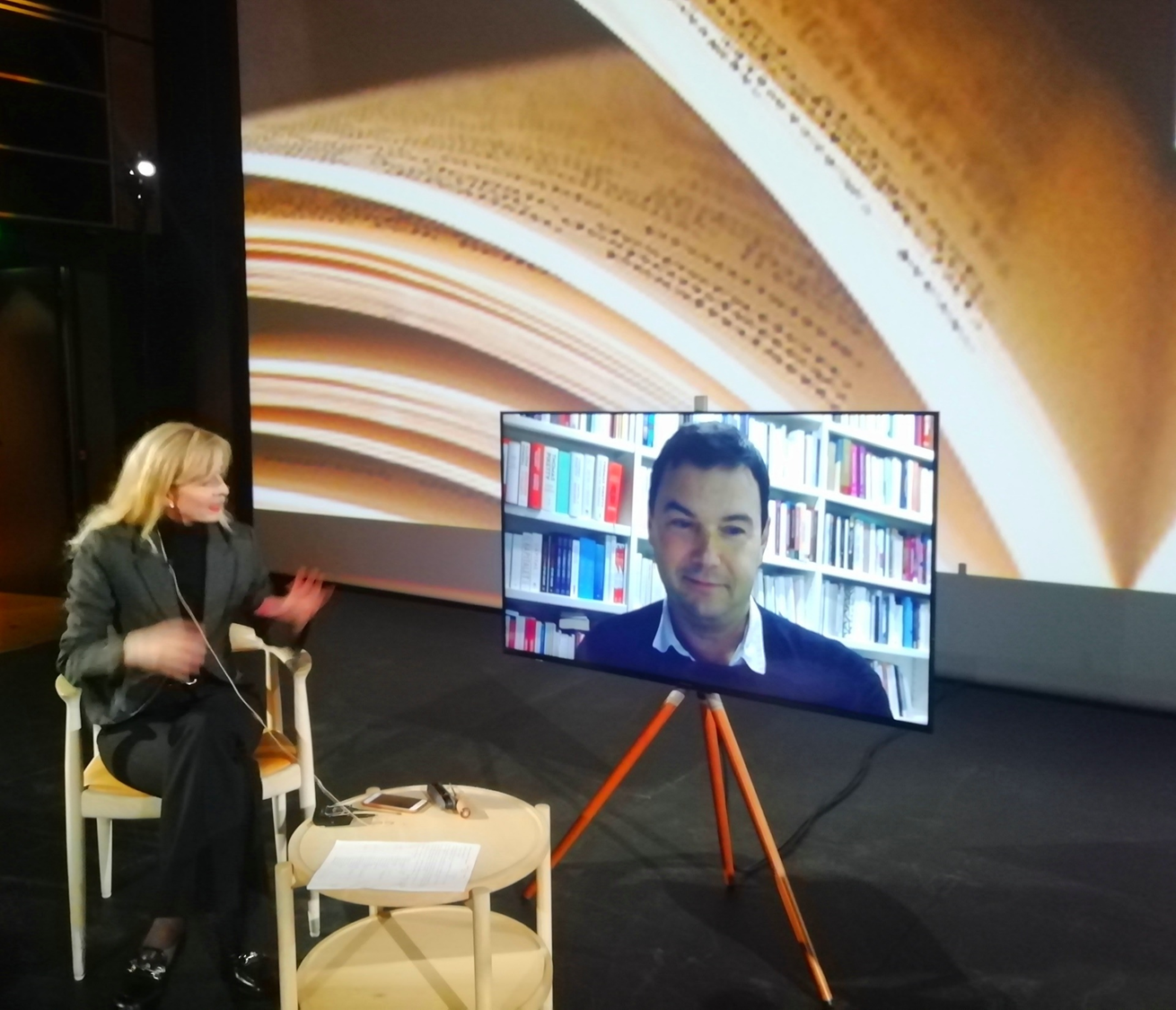 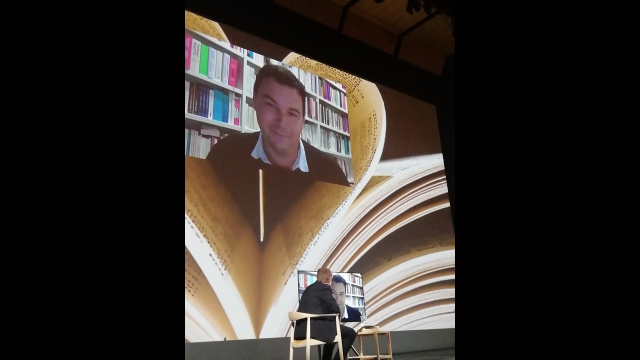 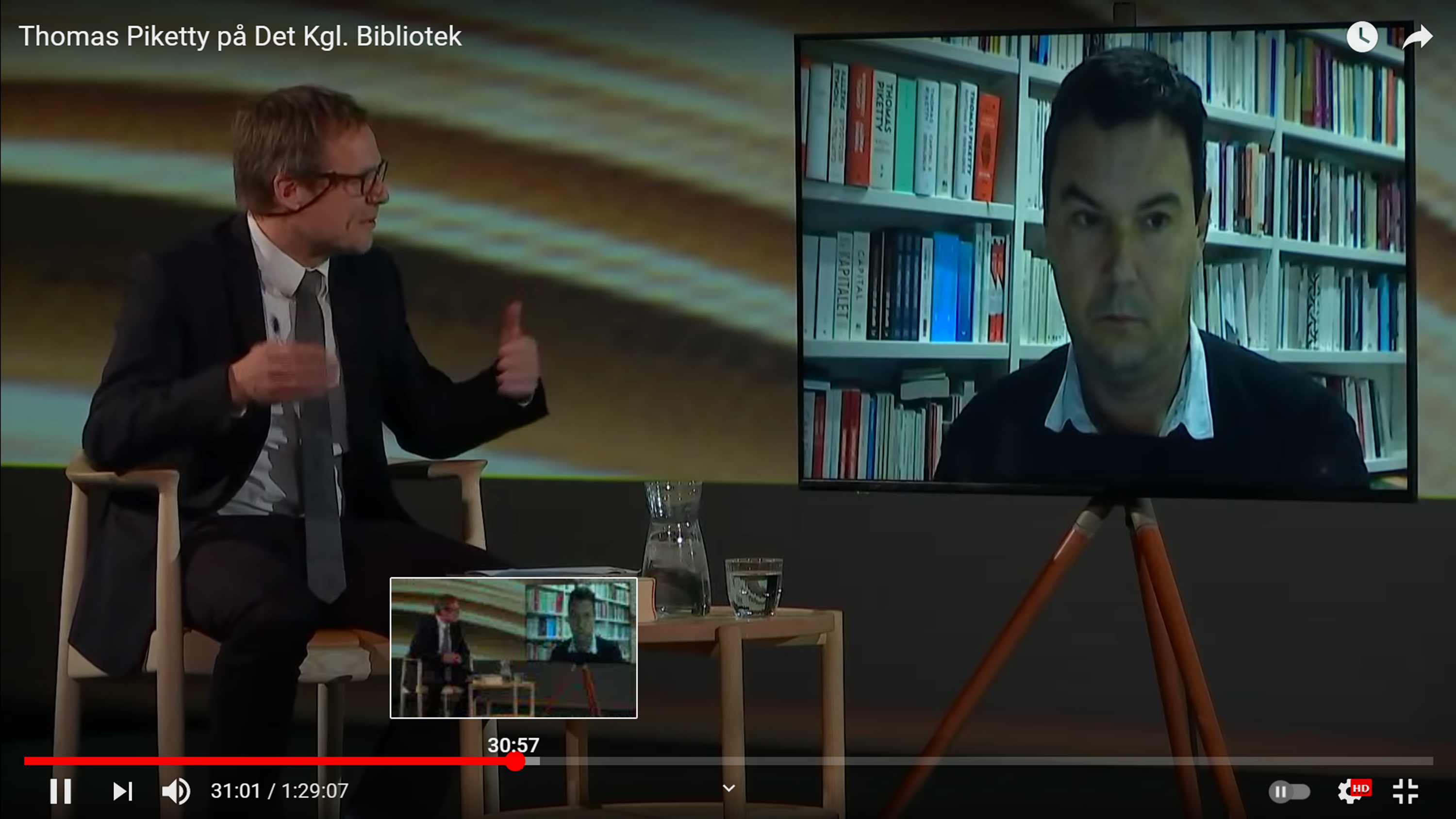 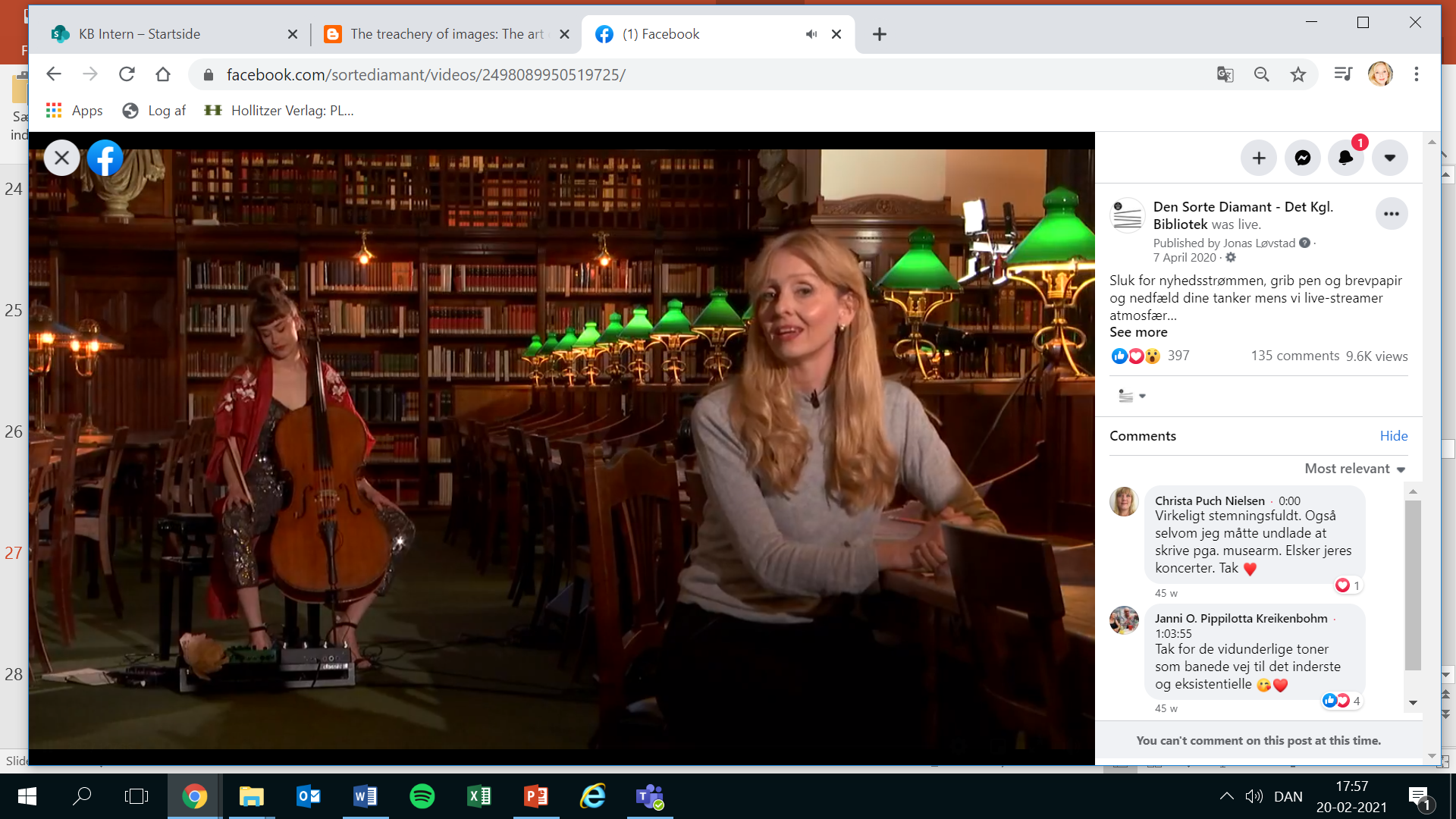 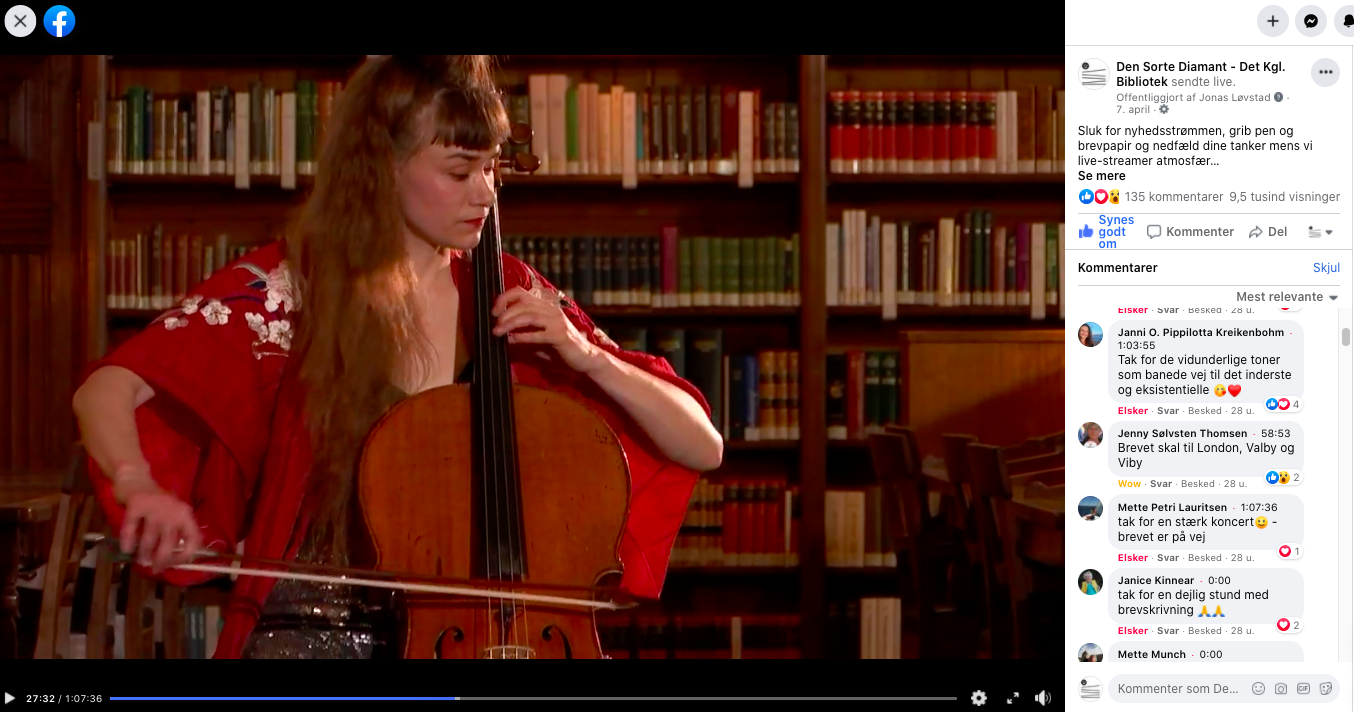 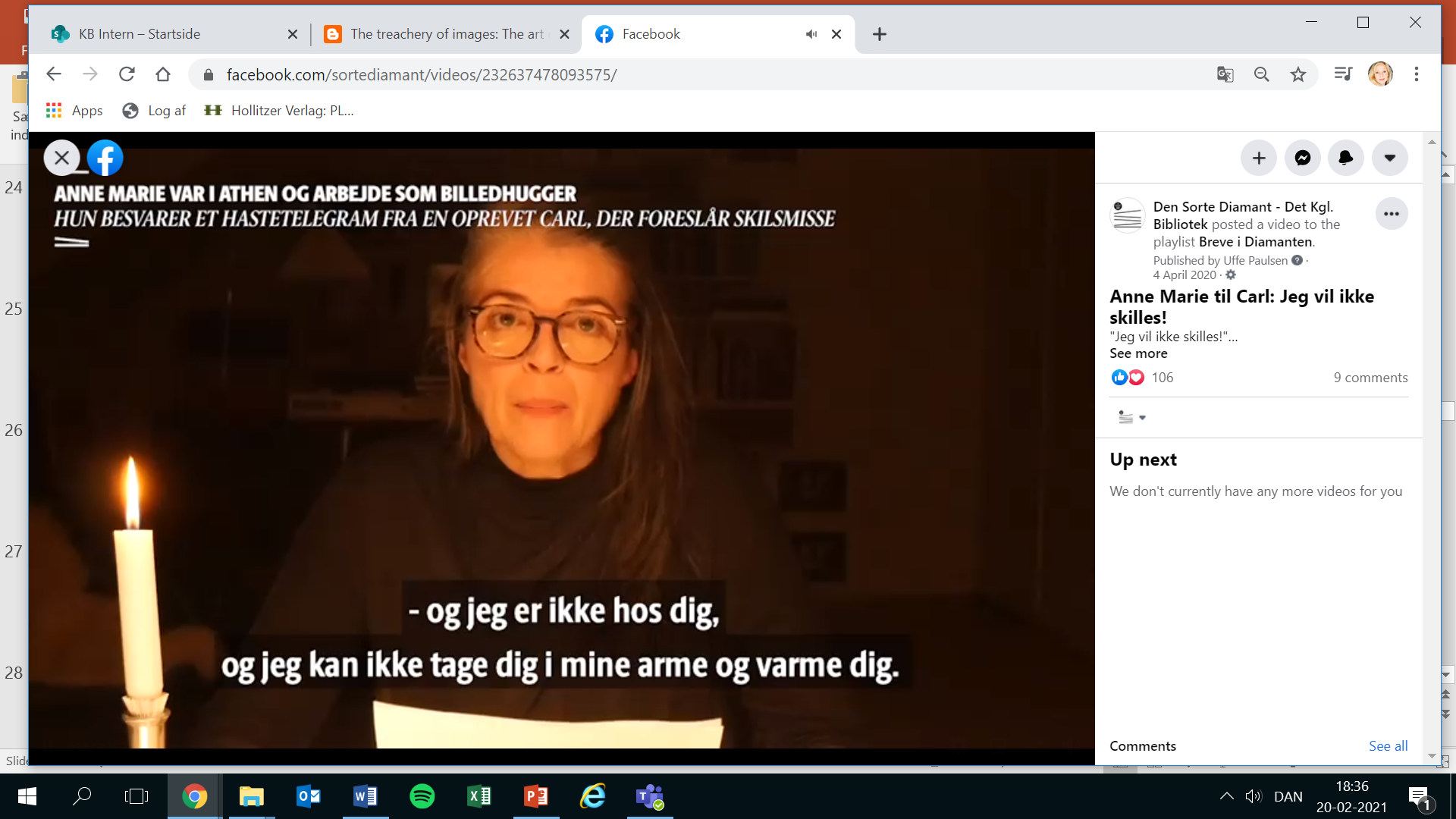 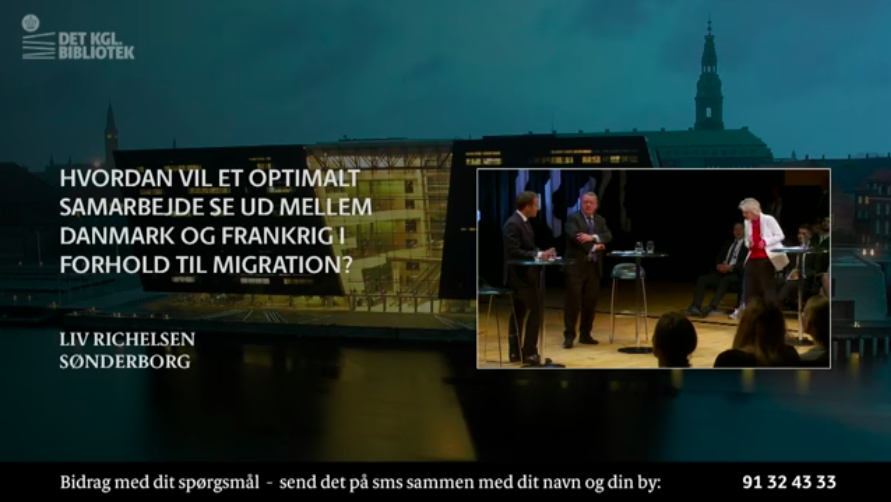 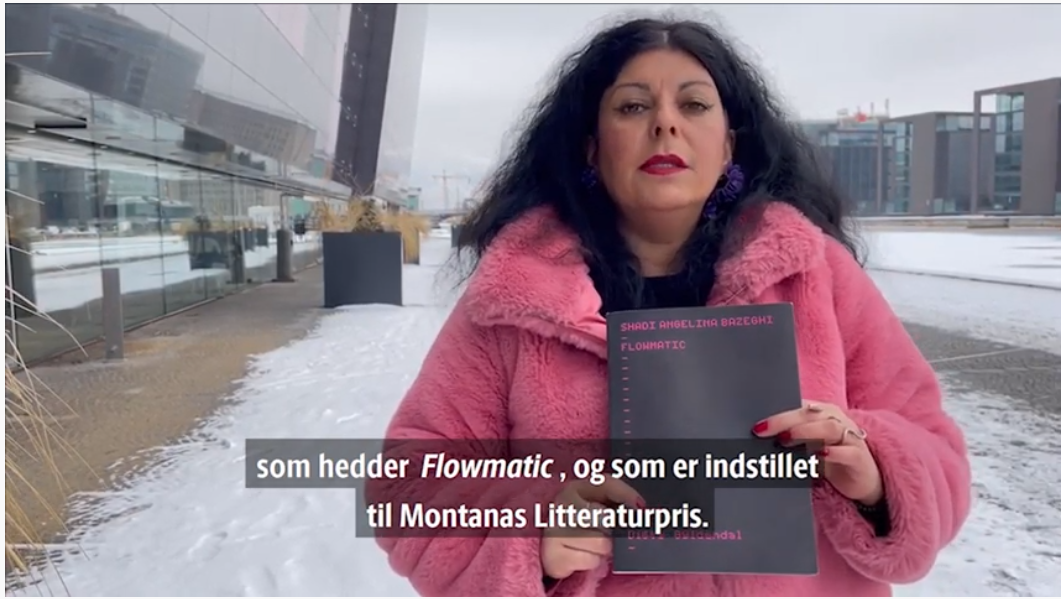 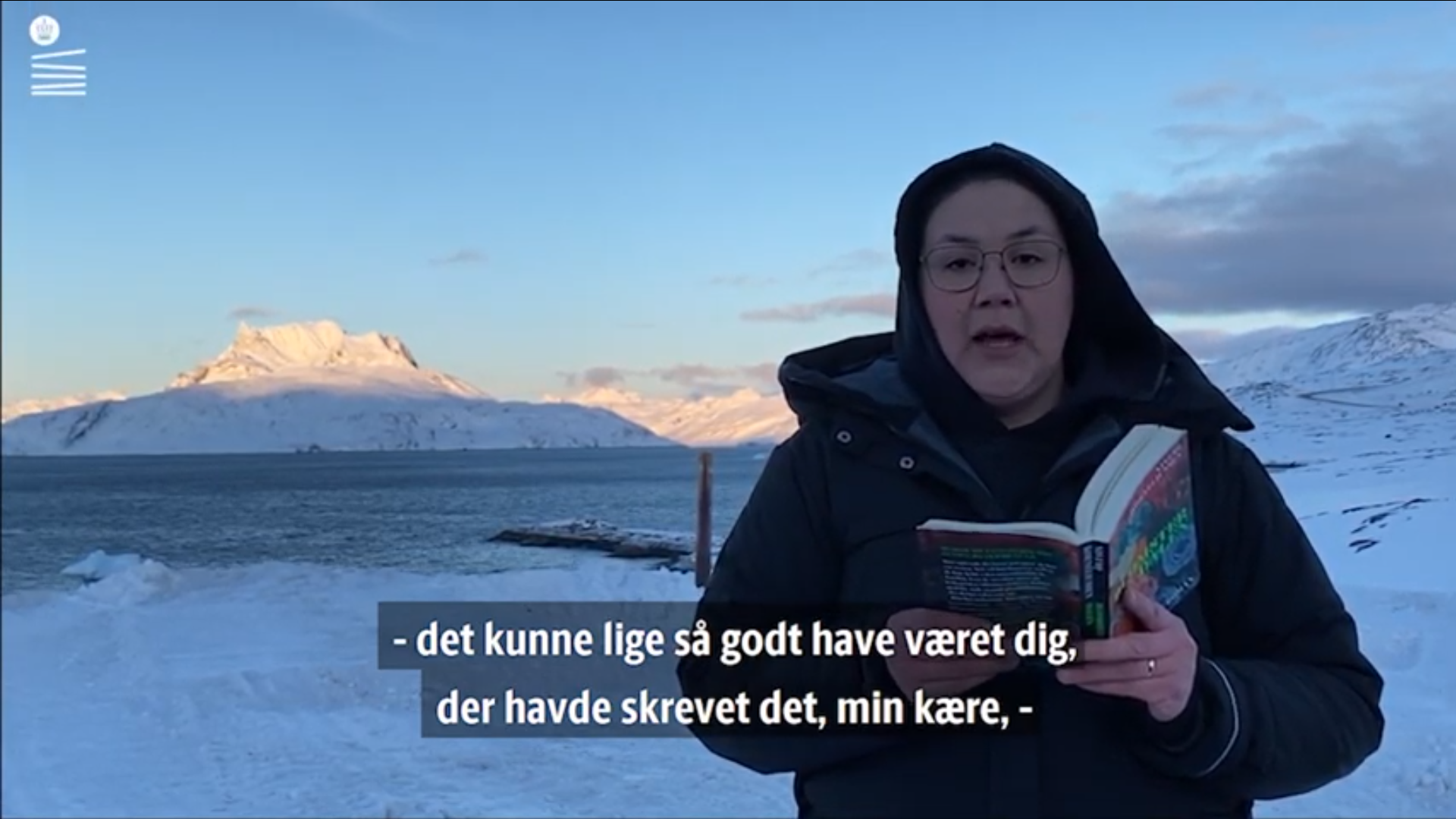 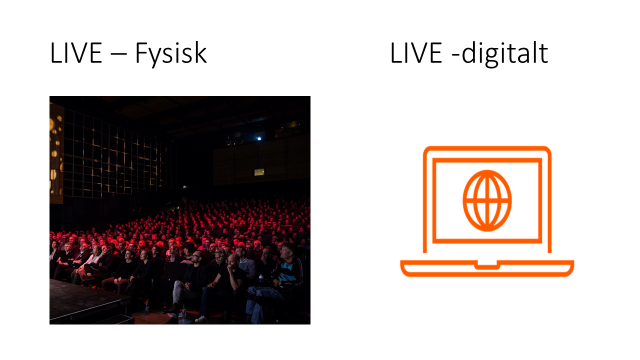 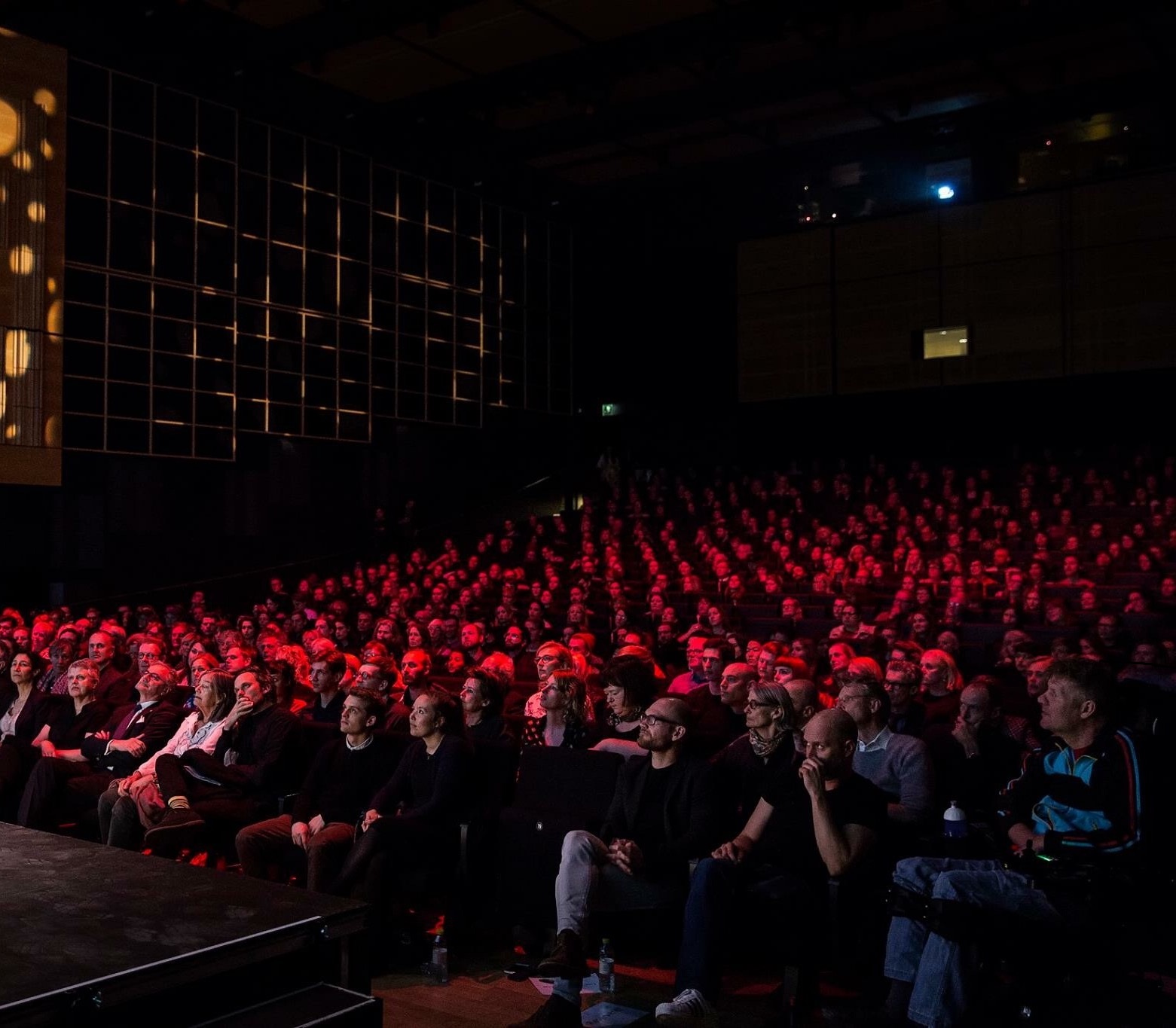 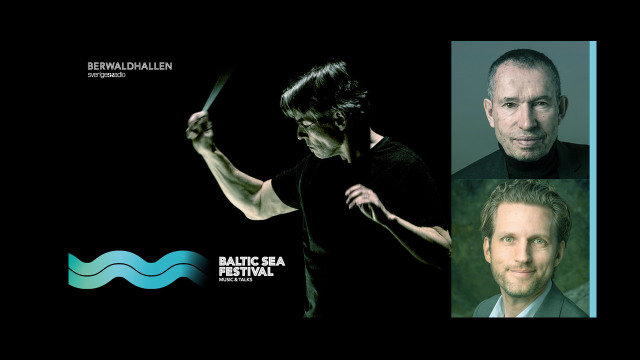 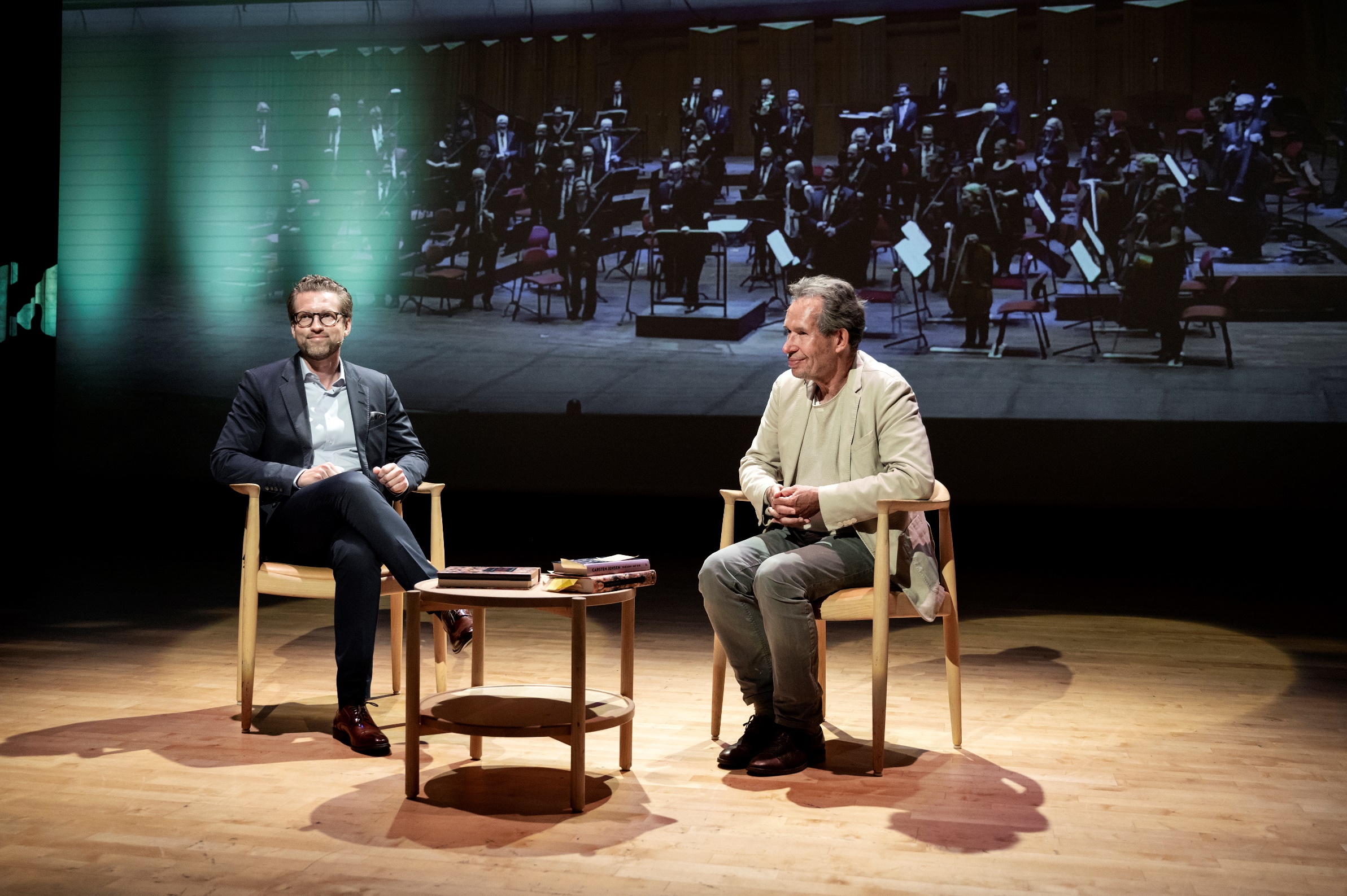 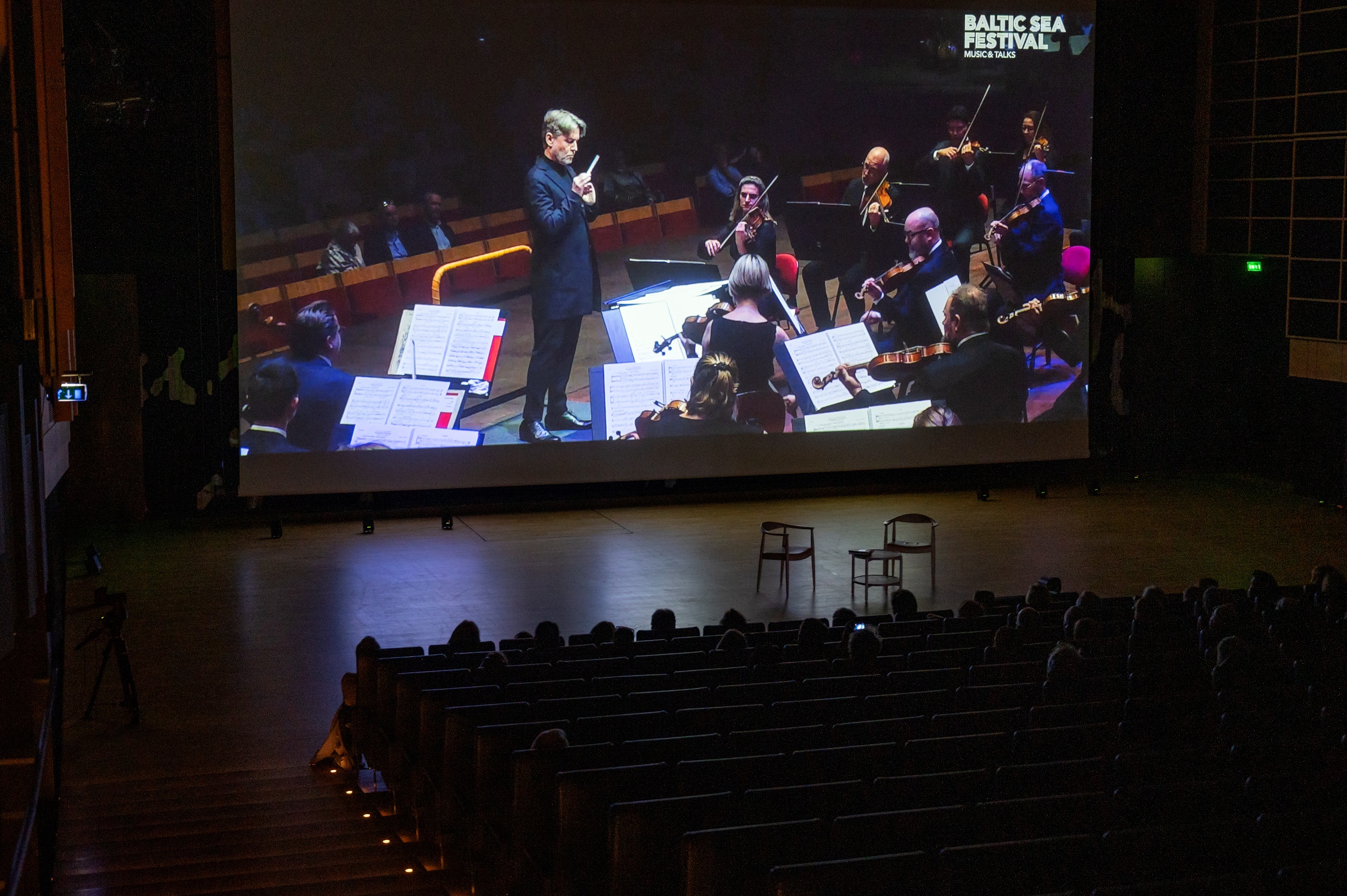